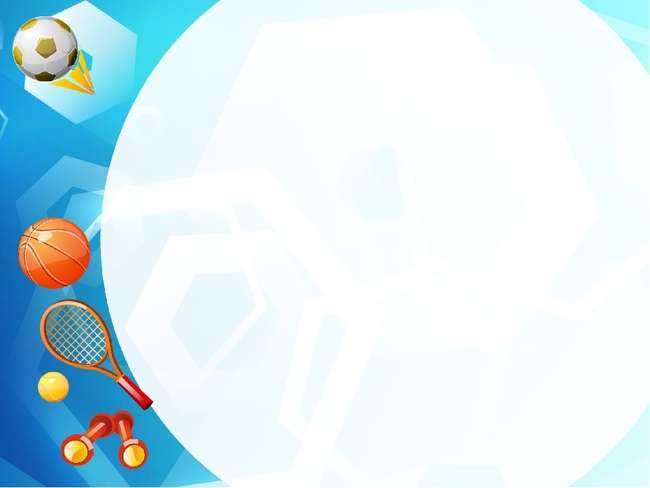 муниципальное бюджетное дошкольное образовательное учреждение
 детский сад  комбинированного вида №2



Проект по физическому и речевому развитию
«МЯЧ И Я –
                МЫ ДРУЗЬЯ»
Подготовил 
инструктор по
 физической культуре 
Сорокина 
Евгения Евгеньевна
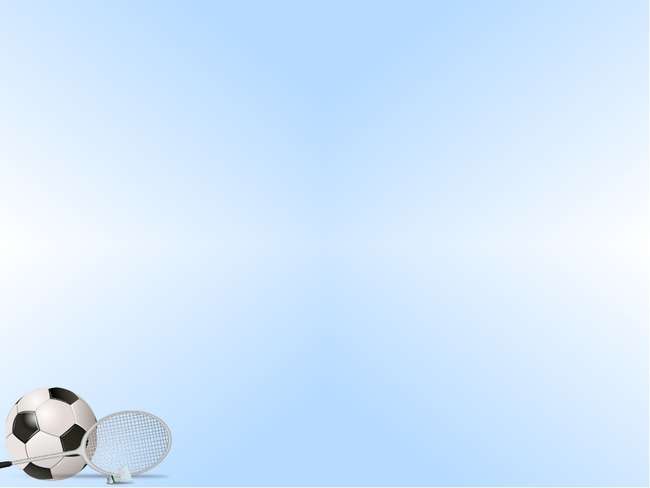 Актуальность темы:
 "Мяч разносторонне воздействует на психофизическое развитие ребенка. Можно только удивляться, сколько впечатлений и действий дает ребенку обычный мяч. Простейшие, на наш взрослый взгляд, действия с мячом очень полезны для ребенка. Они развивают координацию движений кисти руки, а, следовательно, оказывают влияние на совершенствование коры головного мозга. Значит, идет улучшение памяти, речи, внимания, мышления. Почти все, в чем нуждается ребенок для своего развития, ему дает мяч". (Ф. Фребер)
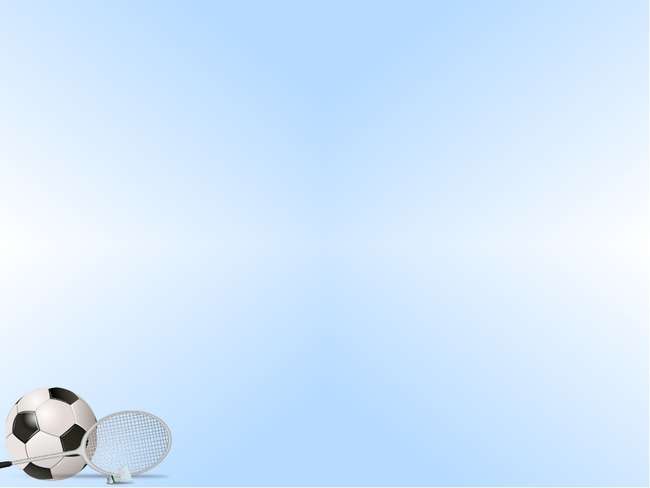 Тип проекта:
По доминирующей деятельности – практико-ориентированный. 

По времени проведения – краткосрочный с 9.01.2024 – 28.02.2024 года. 

Участники проекта – дети старших групп , воспитатели, инструктор по физической культуре, родители.
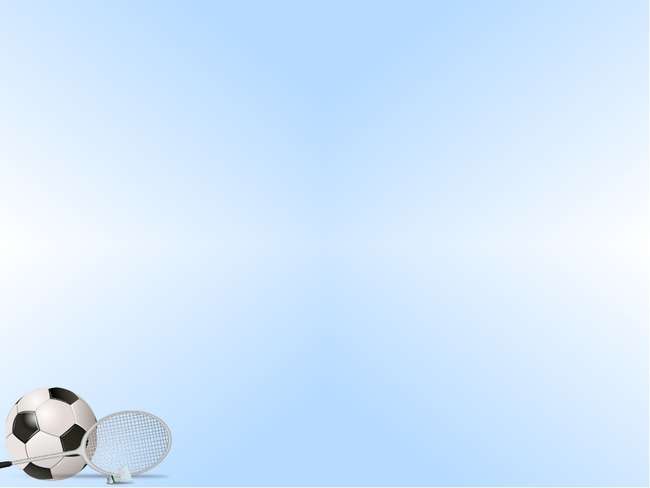 Материалы и оборудование: 
разные виды мячей; 
картинки (демонстрационные) с изображением разных видов мячей;  
разрезные картинки мячей (пазлы);
мультимедийная презентация "История мяча";
методическая, художественная и познавательная литература по теме проекта.
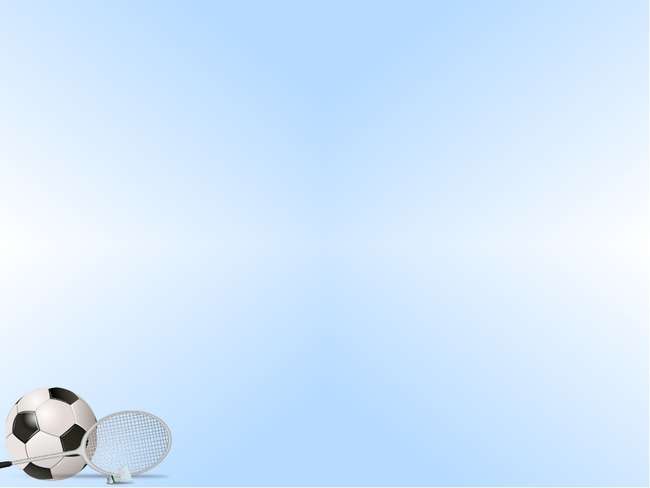 Цель проекта:
- способствовать физическому, речевому и познавательному развитию ребенка в мире спорта и активных форм деятельности посредством взаимодействия с мячом индивидуально и при сотрудничестве со взрослым (родителем, педагогом).
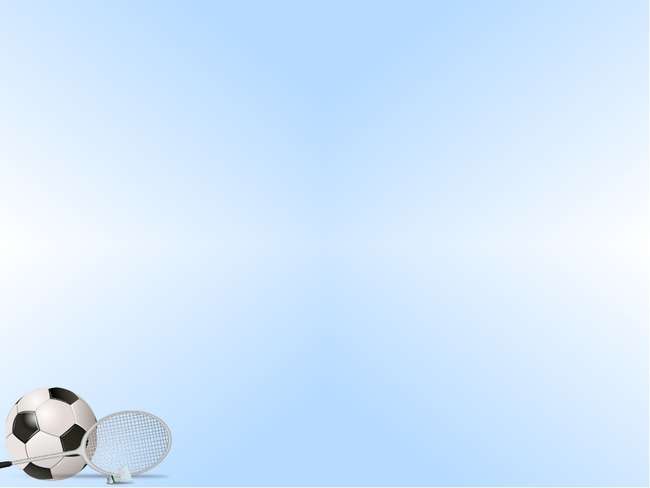 Задачи проекта: 
Образовательные: 
-обобщить представление детей в разнообразии мячей и их назначении; 
-учить детей выделять характерные признаки: форму, цвет, величину, назначение;
 - развивать выносливость, ловкость, выдержку, моторику пальцев рук, укреплять мышцы ног, рук, живота; 
Коррекционные: 
развивать мышление, воображение, творчество детей; 
- обогащать и активизировать словарный запас детей; 
- развивать речевую активность детей. 
Воспитательные: 
вызывать интерес к многообразию мячей, познакомить с подвижными играми с мячом, употреблять в самостоятельной деятельности; 
- формировать чувство удовлетворения от умения выполнять задания; 
- воспитывать интерес к спорту, пропагандировать здоровый образ жизни.;
- заинтересовать родителей в использовании мяча в дидактических играх.
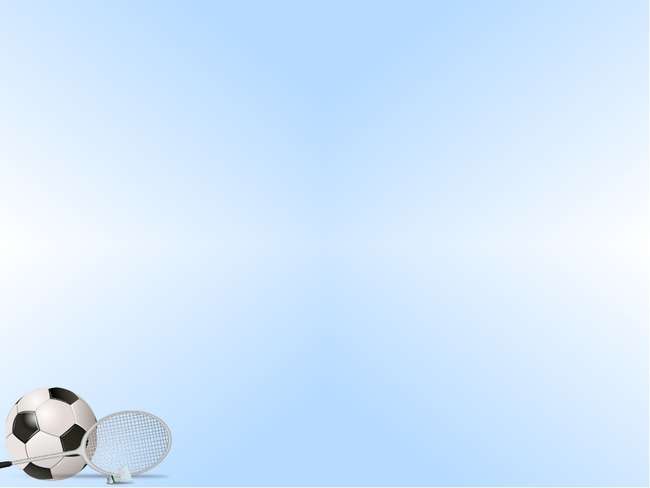 Ожидаемые результаты: 
В результате работы над проектом дети познакомятся с различными видами мячей, с их свойствами, применением и назначением, у детей повысятся навыки владения игры в мяч, расширится активный словарь новыми понятиями, словами. Со стороны педагогов предполагается совершенствование работы по укреплению здоровья, развитию движений, физическому и интеллектуальному развитию детей. Активизируется роль семьи в физическом и речевом воспитании дошкольников.
Этапы проекта
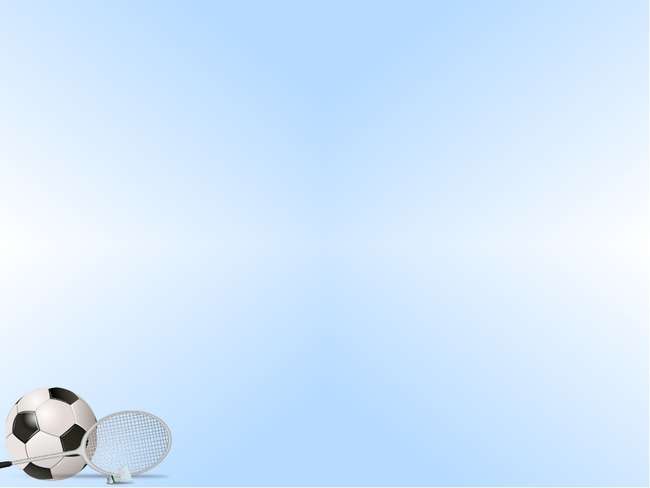 1 этап: Подготовительный 
• определение участников проекта; 
• определение проблемы;
 • постановка цели и задач; 
• подбор и оформление демонстрационного материала для детей, подбор научной литературы.
2 этап: Основной 
• создание презентации «История мяча»;
 • создание картотеки «Игры с мячом»;
 • Консультация для родителей «Мяч в жизни дошкольника»;
 • подбор иллюстраций «Какие бывают мячи»; 
• беседа с детьми «Игры, в которые я играю дома»; 
• пополнить физкультурный уголок атрибутами к п/играм с мячом; 
• подвижные и дидактические игры. 
3 этап: Заключительный

 • выставка "Эти разные мячи"
 • викторина "Такие разные мячи
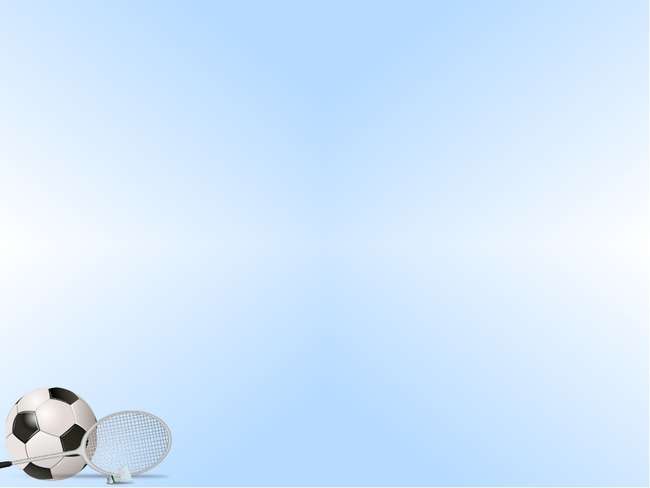 Работа с детьми: 
1.Чтение произведений писателей и поэтов: Прокофьев С.Л «Сказка о непослушном мячике»; А. Барто «Петя на футболе»; С. Маршака «Мой веселый звонкий мяч».
 2.Заучивание стихов, разгадывание и составление загадок о мяче. 
3.Составление описательного по картинке рассказа «Я играю с мячом». 
4.Знакомство детей с мячом посредством презентации «История мяча»;
5.НОД по физической культуре (использование разных видов мячей в ОРУ, ОВД, п/и);
 6.Подвижные игры и физические упражнения с мячом в свободной деятельности детей.
 7.Утренняя гимнастика с использование разных видов мячей (большой, малый); использование фитбол-гимнастики; дыхательная гимнастика: «Задуй мяч в ворота», «Чей мяч дальше». 
8.Физкультурный досуг «Мой веселый звонкий мяч»; 
9.Физкультминутки: «Мяч подскакивает вверх», «Мой веселый звонкий мяч», «Мячики».
10. Дидактические игры 
11.Настольные игры «Хоккей с мячом», «Спортивное лото». 
12.Экспериментирование с мячом: «Какие мячи тонут», «Какой мяч полетит дальше». 
13.Просмотр мультфильмов вместе с детьми: «Как звери в футбол играли», «Как утенок-музыкант стал футболистом», «Необыкновенный матч»,«Смешарики».
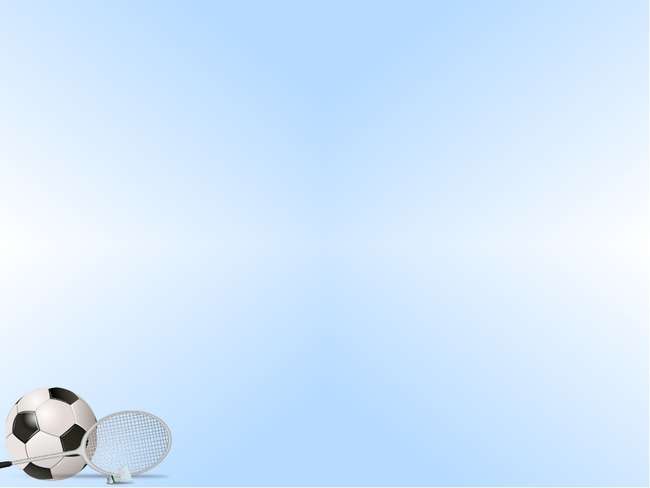 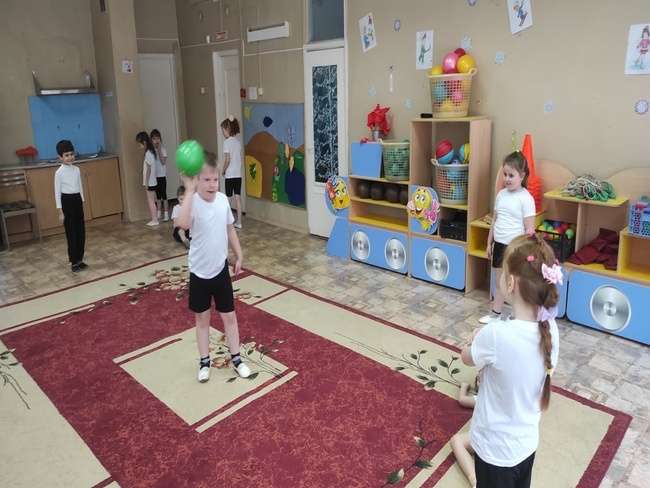 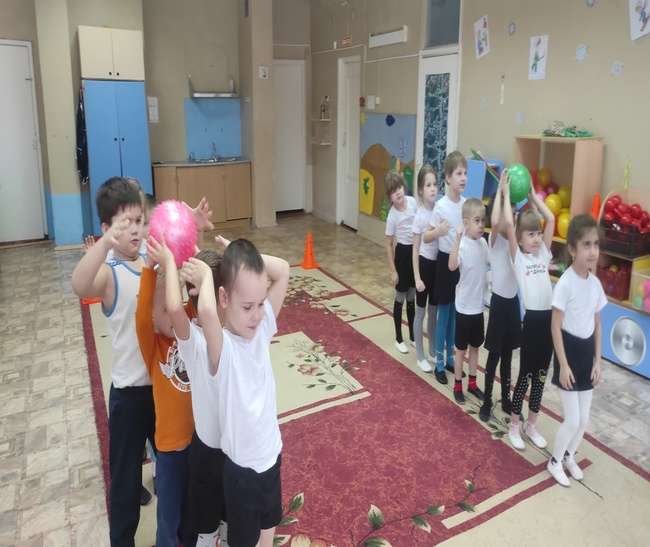 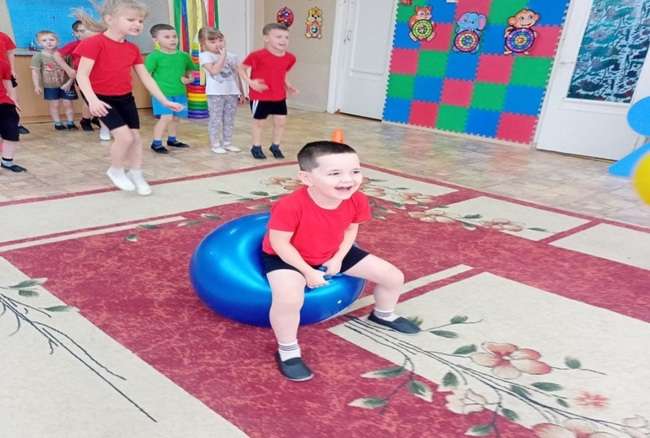 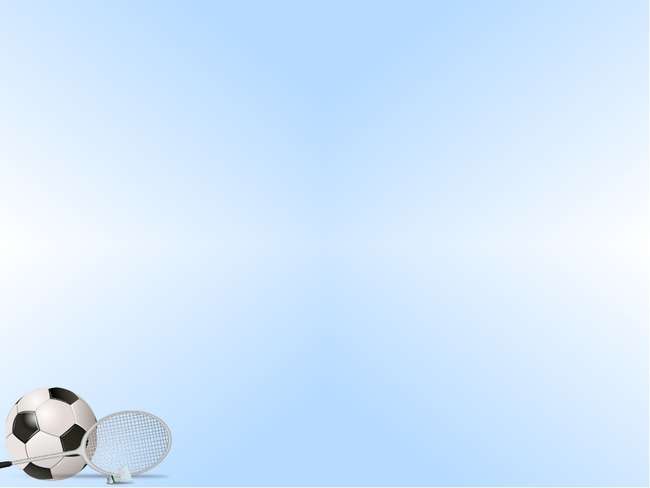 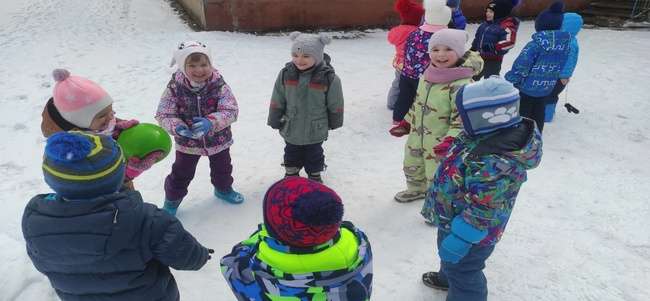 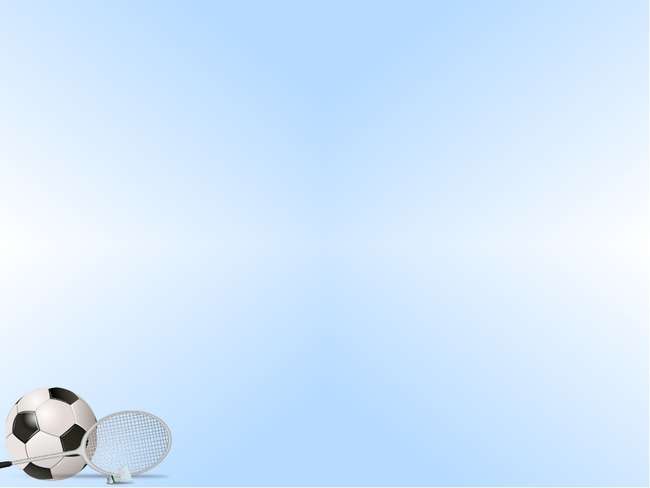 Работа с родителями:
 • консультация для родителей «Мяч в жизни дошкольника», «Игры с мячом»;
 • спортивный праздник «Папа, мама, я –спортивная семья!»
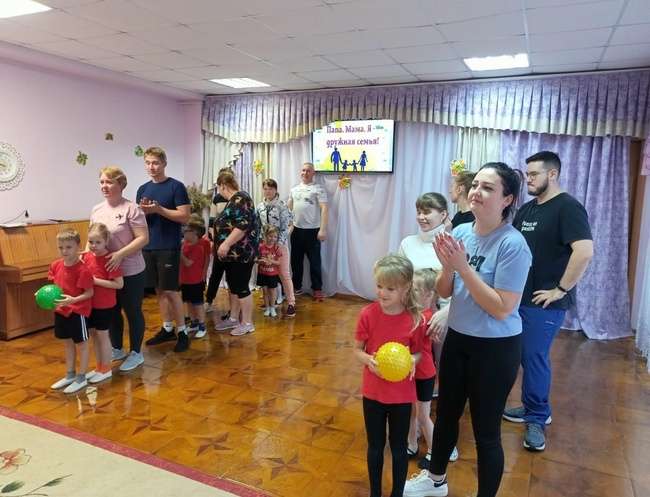 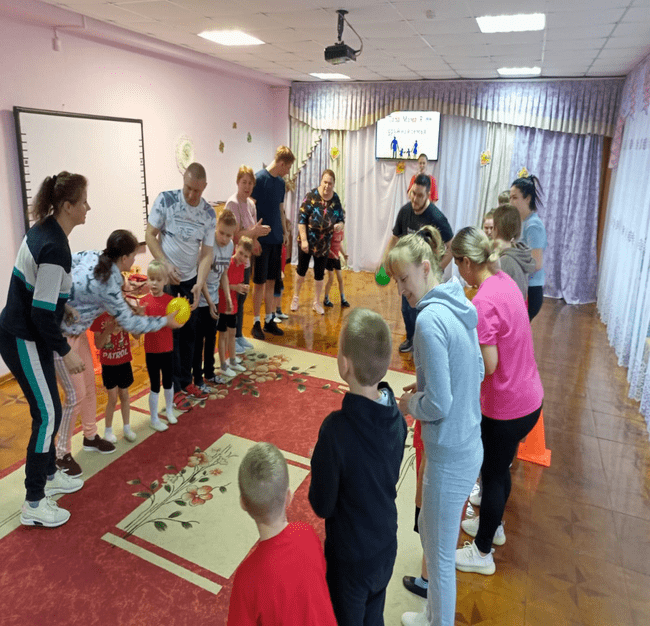 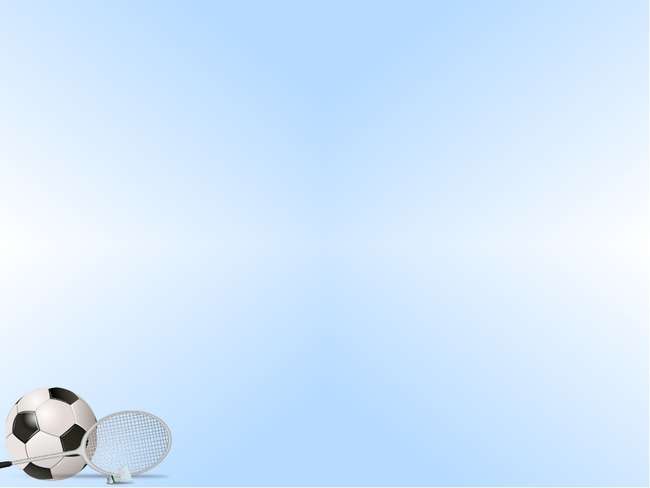 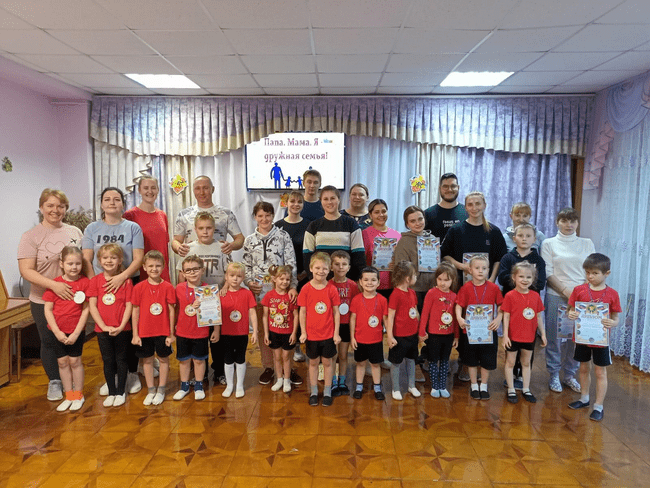 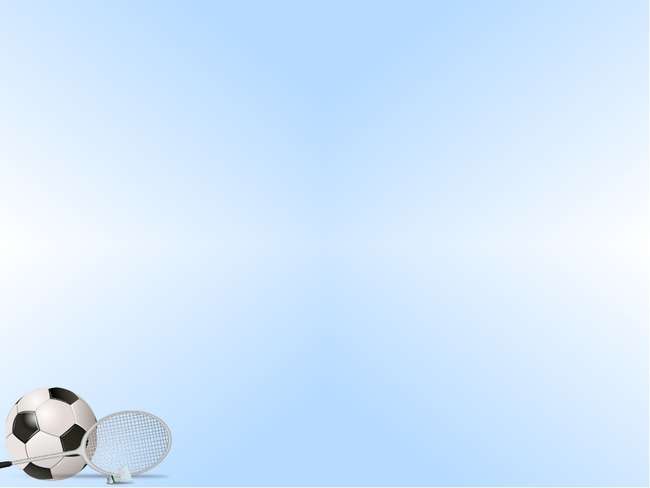 Формы реализации проекта:


НОД, беседы.
Дидактические игры. 
Подвижные игры с мячом. 
Работа с родителями .
Подвижные игры и эстафеты с мячом.
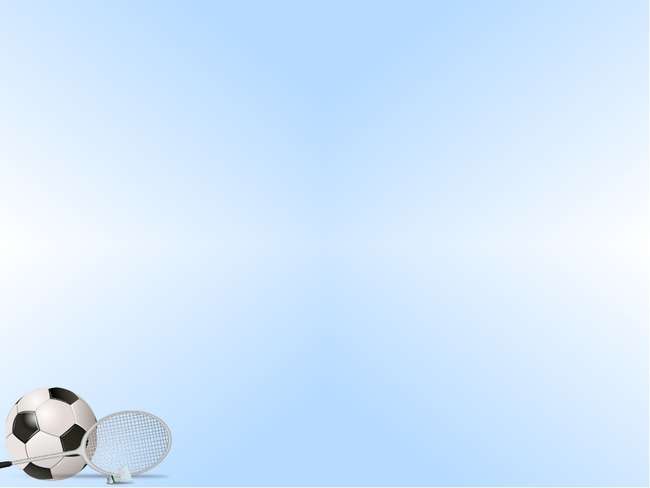 Итог проекта:
Реализуя проект, дети получили новые знания о разнообразии мячей, их назначении, познакомились с разнообразными играми с мячом, а в некоторые научились играть; у них повысился интерес к играм с мячом в детском саду и дома; обогатился их словарь, расширился кругозор; они получили навыки взаимодействия друг с другом, со взрослыми. Родители, принимая участие в проекте, повысили свой педагогический опыт в использовании привычной игрушки для укрепления здоровья. Педагоги повысили свое педагогическое мастерство.
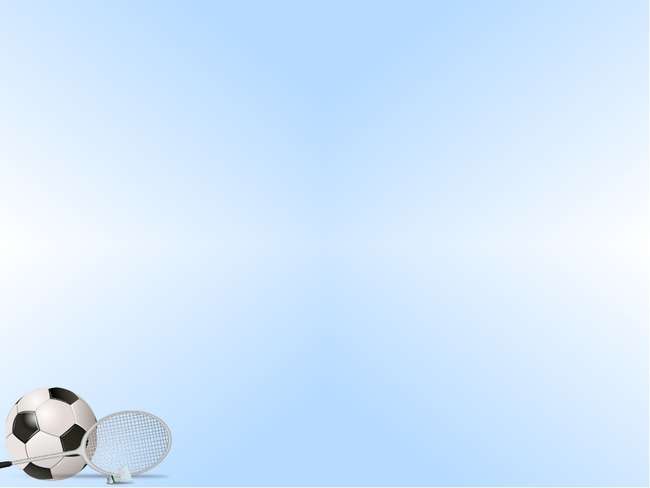 Спасибо за внимание